Keeping Warm
Year 4
Lesson 1
L.O To know that touch is not an accurate way of judging temperature
Touch
Touch is a method of telling whether things are hot or cold.

Is it accurate? Why, Why not?
Experiment
You have;

A bowl of iced water
Bowl of water at room temperature
Bowl of warm water
Questions

How can you judge the temperatures?
How could it be tested?
Why can’t you tell how hot the water is by looking at it?
Your activity
Touch the items

Draw and write ideas about how hot each is.

What happens when you do this?

	Have one hand in the ice, one hand in the warm.  Then put both hands in the bowl at room temperature. Do you notice anything different?
Health and Safety
Do not touch ice immediately after it is removed from the freezer.

Water should be warm rather than hot.
How else can temperature be tested?
Keeping Warm
Lesson 2
L.O.
L.O To use a thermometer to make careful measurements of temperature using standard measures.
To know that temperature is a measure of how hot and cold things are.
To know that something will cool and warm until it is the same temperature as its surroundings.
Focus
Use a thermometer correctly
Predict the temperature of water, given the temperature of the room.
Cold-hot scale!
Can you think of….
You need to be accurate at recording and taking the temperature of things.
Hold the thermometer
Read the scale at eye level
Do not hold by the bulb
Explore the temperature when it is held in your hand, you blow on it, put it under the tap.
Experiment
You have two bowls of water one warm and one cold.
Take and record the temperatures in a table.
Record your results in the following table.
Different objects can have different temperature and that temperature can change.
L.O You now know that something will cool and warm until it is the same temperature as its surroundings.
Keeping Warm
lesson 2B
L.O To collect, store and retrieve temperatures
You have to ….
To decide what evidence to collect
To make a table and record results I it
To draw conclusions for results in terms of scientific knowledge and understanding
Find warm and cold spots in the classroom
Draw a plan of the classroom showing areas you think are hot and cold, make an estimate for the temperature.

Explain your suggestions.
Choose two or three suitable places and record the temperature of the classroom
Monitor over 24hrs 
How can we ensure it is a fair test?
Set up a results table
Compare the results
Can you suggest reasons for the differences?
Some parts of the classroom are warmer than others, the temperature of the classroom is usually about 20 degrees.
Keeping Warm
Lesson 3 Year 4
Learning Outcomes
You should be able to …..

Turn an idea about how to keep things cold into a form that can be investigated
Decide what evidence to collect
Make a table and record results in it
Draw conclusions from the results
Focus!
Your focus is to stop the surroundings from warming up the ice cubes.
How can you keep things cool?
How could you find out how to keep something cold?
Your Experiment
You have 3 ice cubes per group to test.
You must stop it from melting for as long as possible
What are your ideas?
What materials and equipment will you use?
(You cannot use the freezer!!!!!!!) tee hee!
Think about the following..
I am going to test….
I am using….
I am going to….
To make it fair….
Make a table of your results observing your ice cubes every fifteen minutes.
Sketch and write your results and provide a conclusion.
Which materials are effective in preventing the ice cube melting and what are the features of these?
Science Keeping Warm
Lesson 4
Learning Objectives
To turn an idea about how to keep things warm into a form that can be investigated
To plan a fair test deciding what to change, what to keep the same and what to measure
To make careful measurements and use results to draw conclusions
To know that some materials are good thermal insulators.
Focus – To find out which materials make good thermal insulators
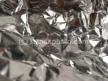 What materials keep you warm in winter?
How could we investigate what materials keep things warm?
Your Task
Plan an investigation to find out what materials will keep a container of water warm for the longest time.
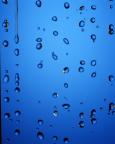 How will the test be fair?
How could you record your results?
Choose one material to test in your group, be prepared to feedback to the whole class.
Which material were good thermal insulators?
Good thermals insulators
Poor thermal insulators